NIST-FDA Flow Cytometry Workshop
Steven R. Bauer, Ph.D.
US Food and Drug Administration
Center for Biologics Evaluation and Research
Office of Tissues and Advanced Therapies
1
Outline
Introduction
Challenges in Flow Cytometry
Importance of Standards
Workshop Goals
www.fda.gov
2
Flow Cytometry is Crucial for Products in Multiple FDA Centers
CBER: many cell-based products, cell-based assays
CDRH: devices for counting cells, diagnostics
CVM: many cell-based products
CDER: stem-cell based screening assays for drug development, cell-based production of biologics 

My focus: CBER- regulated cell-based products and regenerative medicine
Generally applicable to other FDA-regulated products
3
[Speaker Notes: Combination products across Centers]
21st Century Cures Act: Title III, Section 3036
Regenerative medicine provision:
Section 3036: Directs HHS, in consultation with NIST and stakeholders, to facilitate efforts around development of standards for regenerative medicine therapies and regenerative medicine advanced therapies

Standards for flow cytometry will be beneficial for many FDA-regulated product types
4
Areas for Flow Cytometry Standards
Instrument variability
Threshold and Gate settings
Cell preparation
Operator training
Reagents
Quantitation
Others
5
Therapeutic Promise of 
Regenerative Medicine
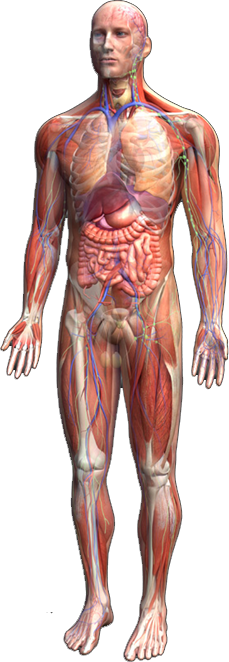 Dental repair
Stroke
Heart repair
Bone marrow
 transplantation
Lung repair
Diabetes
Spinal cord repair
Crohn’s disease
Graft Vs. Host disease
Arthritis
6
How Can We Help Fulfill the Tremendous Promise?
Self-
renewal
Terminal
Differentiation
Commitment
Differentiation
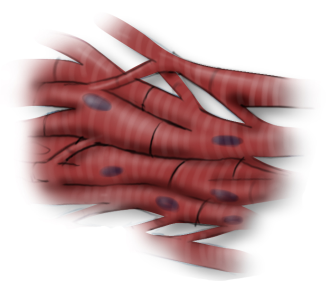 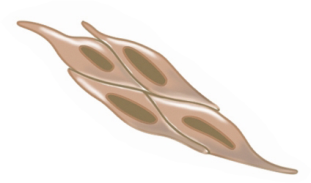 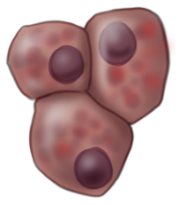 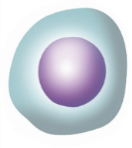 Developmental Stages
Environmental Influences
Can we develop ways to identify and 
confidently measure 
Quality Attributes thatpredict safety and effectiveness?
Quality Attributes  depend on 
Quality Measurements!!!
7
(Purity, Identity, Potency)
Flow Cytometry
Crucial for measurements of purity, identity, potency
Methods vary and depend on the product
Validation of flow cytometry procedure required for licensure
Expected by Phase III, required for BLA
Pre-IND
IND
BLA
Development
Preclinical
Phase I
Phase II
Phase III
Marketing
8
Flow Cytometry Measurement
Reproducibility
Day-to-day
Instrument to instrument 
Between platforms
Within a facility
Between facilities

What to measure
9
Examples of Flow Cytometry Use
Characterization of MSCs
Enumeration of CD34+ cells
Lo Surdo JL et al., Cytotherapy, 2013
10
http://www.nibsc.org/science_and_research/biotherapeutics/flow_cytometry_reference_materials.aspx
Additional Considerations for Cell-based Products
Flow cytometry often established for one product by one manufacturer in one site
Other considerations
Multiple manufacturing sites
Technology Transfer (new site, scale out, etc.)
Standards (written, physical) would be beneficial
11
Benefits of Standards(Written, Physical)
Confidence/comparison
Basic and Translational Research 
Academic labs
R&D labs
Within context of one sponsor
Within community of developers
Facilitate development of safe and effective cell-based products
Precise and Accurate Flow Cytometry
12
Cell Product Characterization
Purity 
Free of extraneous materials 
 Identity 
Specific test to distinguish it from others 
Potency 
Assay for biological function
Sponsor determined methods
Flow cytometry often used for these Quality Attributes
13
Outcomes
Discussions with Expert Stakeholders
Clarification of Challenges
Identification of Possible Solutions
Identification of Standards Development Opportunities
Publication of a White Paper
14
OTAT Contact Information
Steven R. Bauer, Ph.D. 
	steven.bauer@fda.hhs.gov
	240-402-9385
Regulatory Questions: Contact the Regulatory Management Staff in OTAT at OTATRPMS@fda.hhs.govor Lori.Tull@fda.hhs.gov or by calling (240) 402-8361

OCTGT Learn Webinar Series: http://www.fda.gov/BiologicsBloodVaccines/NewsEvents/ucm232821.htm
15
15
Public Access to CBER
CBER website:
http://www.fda.gov/BiologicsBloodVaccines/default.htm

Phone: 1-800-835-4709 or 240-402-8010

Consumer Affairs Branch (CAB) 
Email: ocod@fda.hhs.gov
Phone: 240-402-8010

Manufacturers Assistance and Technical Training Branch (MATTB)
Email: industry.biologics@fda.gov
Phone: 240-402-8010

Follow us on Twitter 
https://www.twitter.com/fdacber
16